FORSVARETS SANITETSKOMMANDO
Førstehjælp – Lektion 1
INTRODUKTION TIL FAGET
FORSVARETS FØRSTEHJÆLPSUDDANNELSE

I denne lektion:
Lektion 1, Introduktion til faget
Ved lektionens afslutning kan:
Deltageren beskrive vigtigheden af at yde førstehjælp.

Beskrive formål og indhold
Hvorledes
Formål

Indhold
Varighed 15 minutter
Formål:
At sætte kursisten i stand til at udføre førstehjælp under anvendelse af udvalgte guidelines, instrukser og procedurer.
Indhold på uddannelsen
Skriftlig/ praktisk evaluering
Evalueringen består af:

20 multipli choice spørgsmål og fire praktiske handlebaner.
[Speaker Notes: Bedømmelsesform:
Kursisten vurderes bestået såfremt der opnås minimum 67 point ud af 100 mulige jf. FKOBST 407-1, bilag 8
 
Om – og reeksamen: 
Såfremt kursisten ikke består Førstehjælpsmærkeprøven tilbydes ny førstehjælpsmærkeprøve tidligst under samme uddannelse og senest inden for 6 måneder.]
Slutkontrol
Gennemføres som enkeltmand og man skal opnå minimum 67 point ud af 100 mulige point

67 – 79	point, bestået
80 – 89	point, bronze
90 – 94	point, sølv
95 – 100 point, guld
E-bevis for førstehjælp
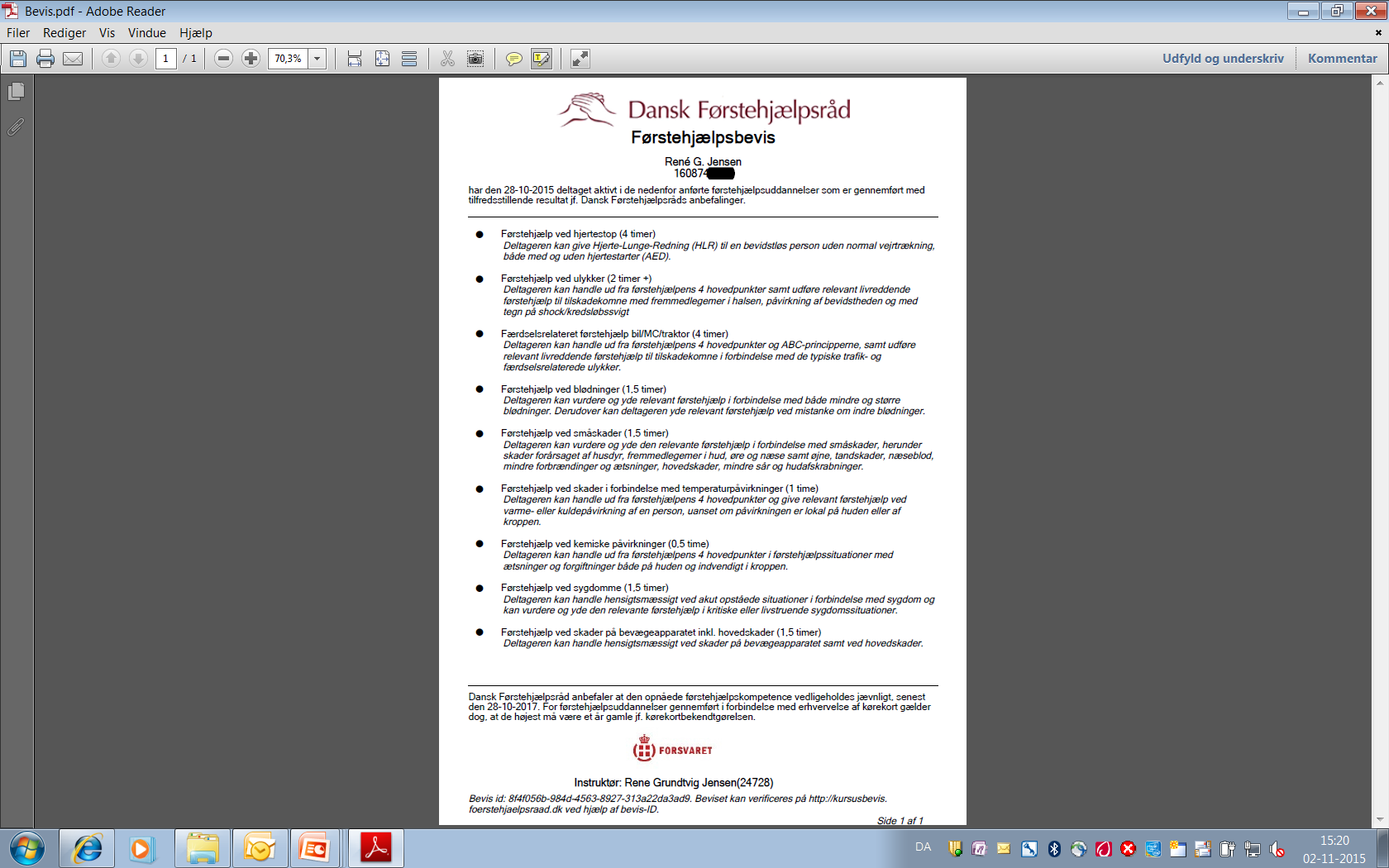 SPØRGSMÅL?